Working Together To Onboard Foreign Nationals
February 12, 2020
Topics
Goals of Foreign Tax Office
Partner with campus HR Liaisons to:
Build relationships
Improve communication and processes
Outcomes
Provide best possible service to Foreign Nationals
Ensure tax compliance obligations for the university are met
Foreign Tax Office
What We Do
What We Don't Do
Determine tax residency status
Determine eligibility for tax treaty benefits
Issue Payroll Control Numbers (PCN)
Update Oracle with Social Security Numbers (SSN)
Provide ITIN application assistance
Issue Associate Numbers
Assist with Form I-9
Provide individual income tax advice or assistance
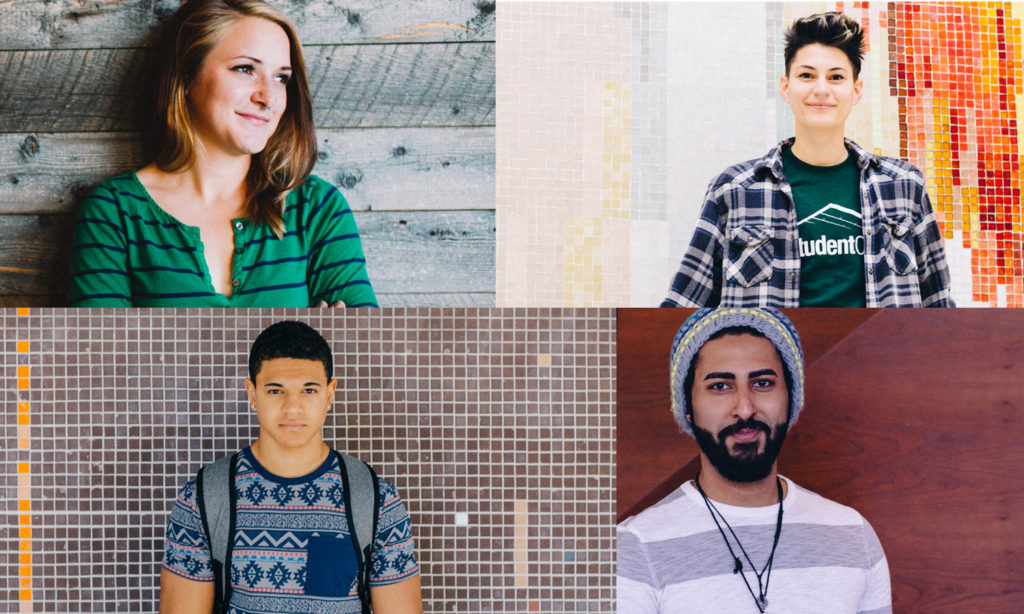 Why Foreign National Employees Should Contact Us
Office Hours: 1:00 – 4:00pm, Monday through Friday or by appointment
Tax Residency affects many things
Nonresident Alien Withholding Rates
Costly to not complete GLACIER paperwork
Hiring a Foreign National without a Social Security Number
Entering the employee's SSN in Equifax does not cause it to be replaced in Oracle
A W-4 is not valid without an SSN
If a W-2 is issued under the incorrect number (PCN) it creates a problem for both CSU and the employee
Hiring a Foreign National without an SSN
We are here to help!
Feedback and QuestionsEmail: bfs_foreigntax@Mail.Colostate.edu
Thank you!